Salts
PowerPoint 5.2
Classification of Compounds
How many different ways are individual compounds categorized?
Ionic compounds versus Covalent compounds
Acids and bases
Salts
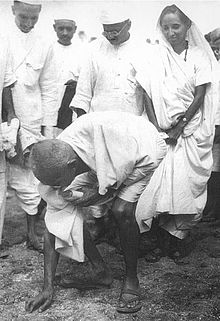 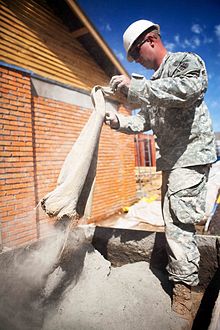 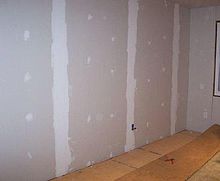 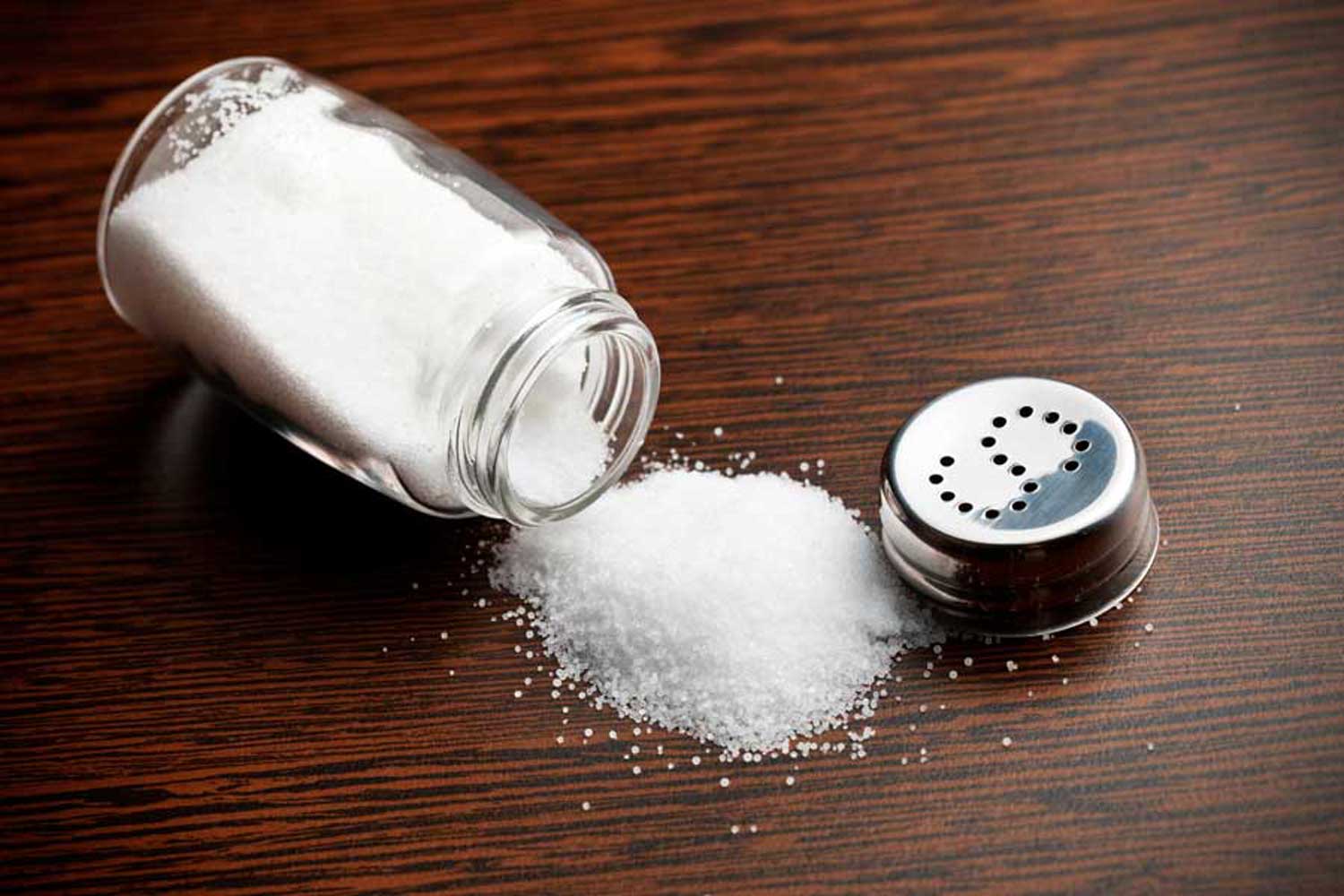 CaSO4
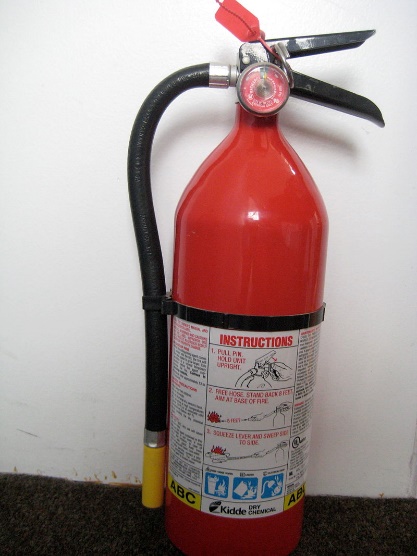 CaO
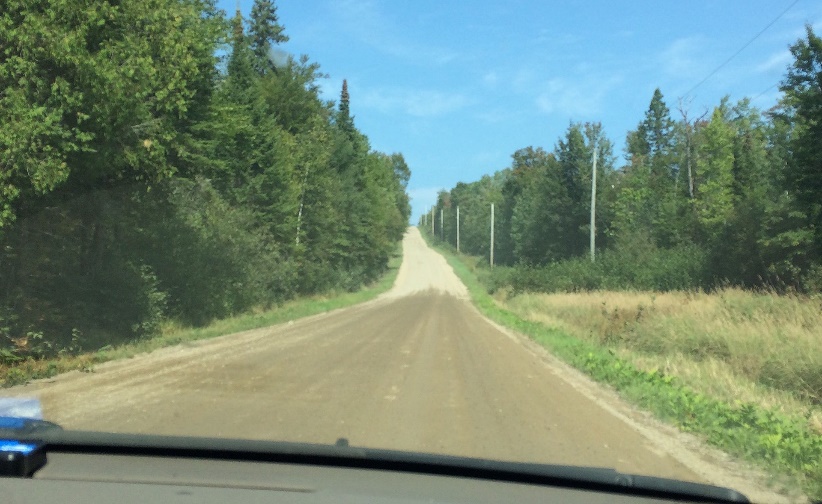 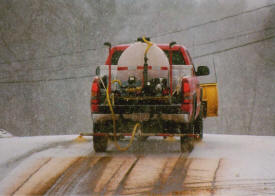 CaCl2
MgCl2
(NH4)2SO4
NaCl, and KI and NaI
Salts
Salts are ionic compounds that can be formed during the chemical reaction between an acid and a base.
Acid + Base → Salt + Water
Example, HCl+ NaOH → NaCl + H2O
Try writing the products of the following reactions,
   H2SO4 +    Al(OH)3 →
6
2
3
Al2(SO4)3 +    H2O
Acid    +     Base      →     Salt       +  Water
2
CH3COOH +    Mg(OH)2 →
Mg(CH3COO)2 +    H2O
2
Acid         +        Base     →             Salt           +   Water
Other Reactions with Acids that Produce Salts
Metals react with acids to produce salts and hydrogen gas, H2.
Acid(aq) + Metal(s) → Salt(aq) + hydrogen(g)
Example,        HCl(aq) + Mg(s) →
MgCl2(aq) + H2(g)
2
Carbonates react with acids to produce salts and hydrogen gas, H2.
Acid + Carbonate → Salt + water + carbon dioxide
CaSO4 + H2O + CO2
Example,        H2SO4 + CaCO3 →
Oxides
An oxide is a compound that contains at least one oxygen atom or ion along with one or more other elements.
Metal oxides contain oxygen bonded to a metal.
When placed in water, metal oxides form basic solutions.
Na2O(s) + H2O(l) → 2NaOH(aq)
Metal oxide + water → basic solution
Non-metal oxides contain oxygen bonded to a non-metal.
When placed in water, non-metal oxides form acidic solutions.
2SO2(s) + H2O(l) → 2H2SO3(aq)
Non-metal oxide + water → acidic solution
Acid rain can from non-metal oxides and water,
Summary
Reactions involving acids and bases
Acid + Base → Salt + Water
Neutralization reaction
Acid(aq) + Metal(s) → Salt(aq) + hydrogen(g)
Metal and acid reaction
Acid + Carbonate → Salt + water + carbon dioxide
Carbonate and acid reaction
Metal oxide + water → basic solution
Metal oxide and water
Non-metal oxide and water
Non-metal oxide + water → acidic solution